Cloud
Training Material- 設備管理
Sherman Wang
Sherman@npartnertech.com
設備管理 - Function Overview
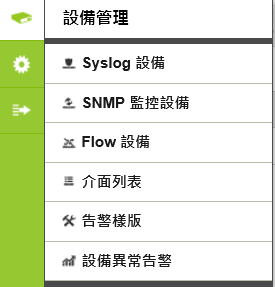 Syslog 設備
Syslog 設備輸出事件紀錄到N-Cloud
SNMP 監控設備
N-Cloud 使用 SNMP 檢查網路設備的 MIB 資料 
 使用樹狀檢視所有網路設備的健康狀態 
Flow 設備
Flow 設備輸出 NetFlow/sFlow 資料到 N-Cloud. 
介面列表
所有的SNMP監控設備的介面都會顯示在這  
告警樣板
設定告警門檻值
設備異常告警
如果設備發生異常，N-Cloud會發送告警給管理者
設備管理 – 告警樣板
定義告警樣板，設定門檻值以監看設備效能
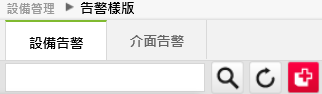 1
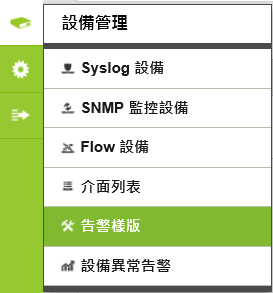 建立樣板
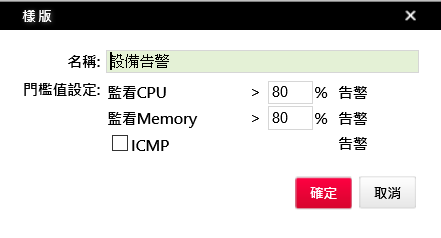 2
樣板名稱
門檻值設定
3
確定
設備告警樣板定義了設備的CPU和記憶體使用率門檻值
4
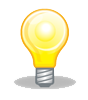 設備管理 – 告警樣板
定義告警樣板，設定門檻值以監看介面使用率和封包監控
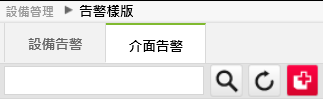 1
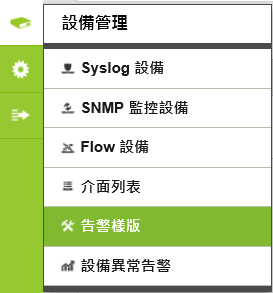 建立樣板
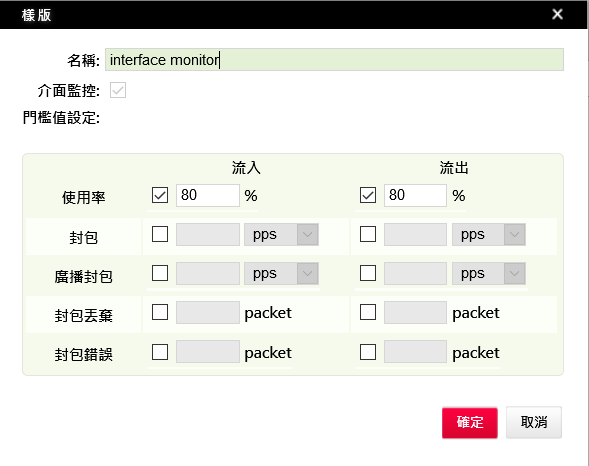 輸入名稱
2
門檻值設定
3
介面告警樣板定義了介面使用率和封包數
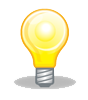 4
確定
設備管理 - SNMP 監控設備
樹狀檢視下，清楚的了解網路設備狀態
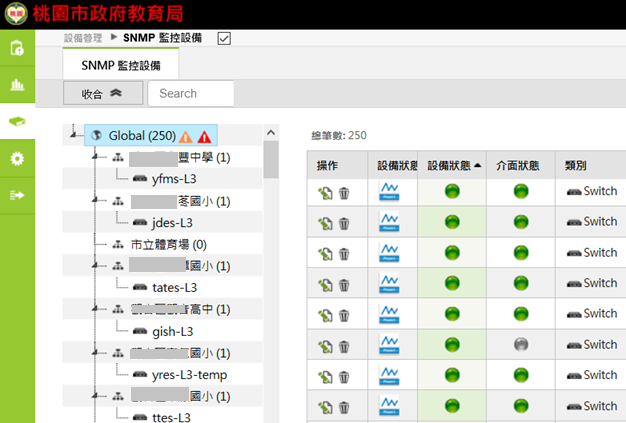 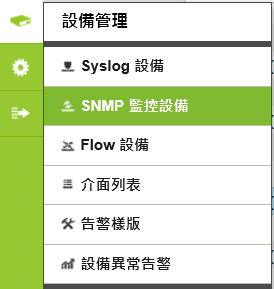 設備健康資訊
市網中心
學校
網路設備
新增區域
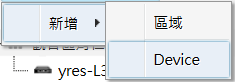 1
新增網路設備
第一步：建立組織架構圖.
第二步：為每個單位新增設備
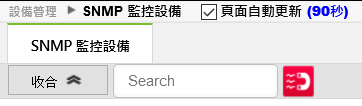 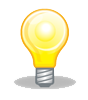 2
搜尋交換機
設備管理 - SNMP 監控設備(新增設備)
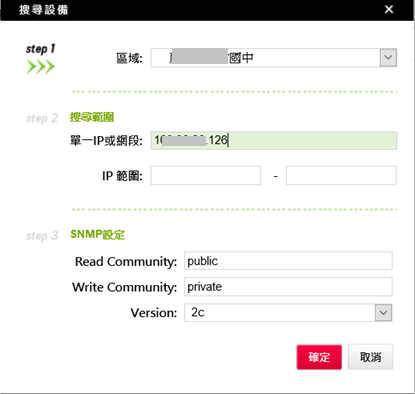 設備會新增在這個學校內
3
搜尋設備IP
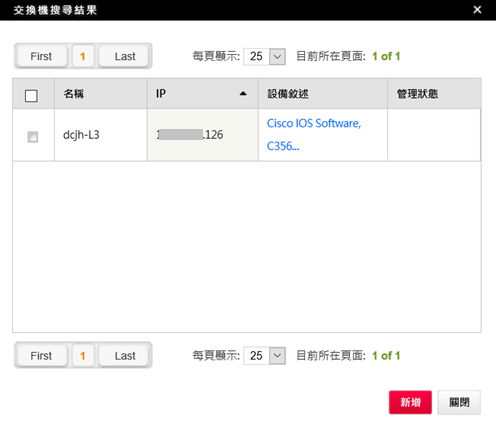 設備詳細資訊
4
輸入設備的Read Community即可
確定
選擇設備
5
6
新增
7
設備管理 - SNMP 監控設備(新增設備)
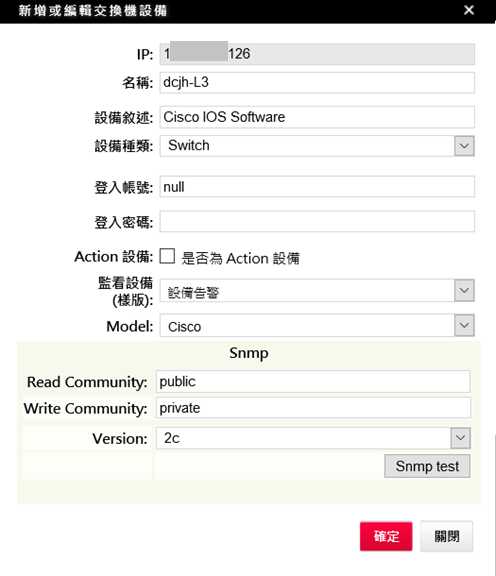 從SNMP取得的設備資訊
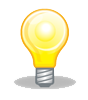 請跟Npartner原廠確認您的網路設備型號是否支援Action模組
如果要使用此設備阻擋IP，請點擊Action設備
選擇設備告警樣板
8
選擇網路設備供應商
9
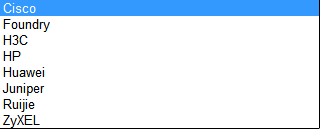 網路設備供應商
OK
10
設備管理 - SNMP 監控設備
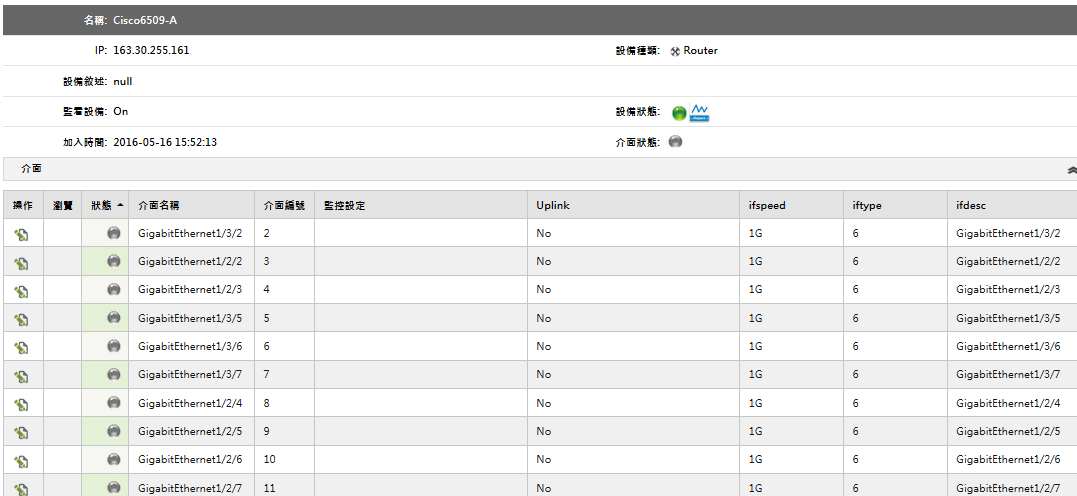 設備詳細資訊
狀態: 點擊後可確認告警訊息
資源狀態
1
2
顯示該設備資源之使用狀況
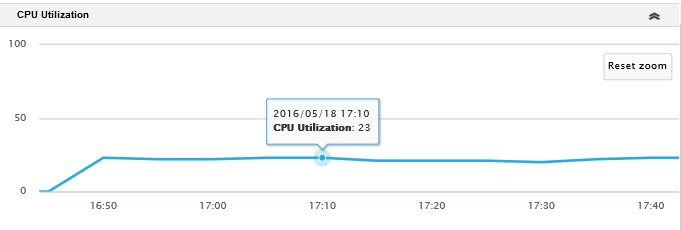 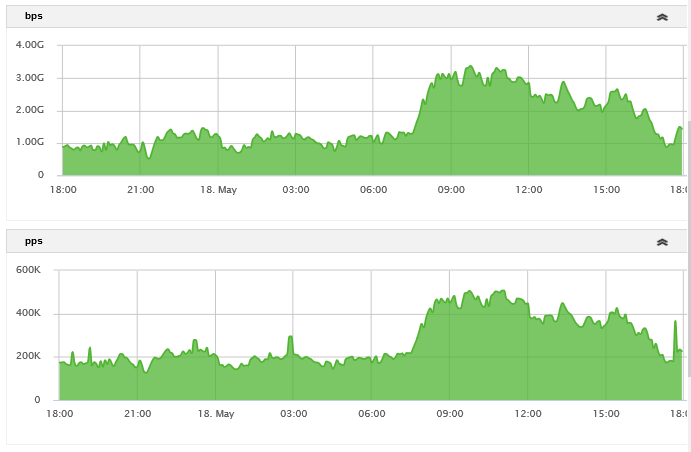 設備管理 - SNMP 監控設備
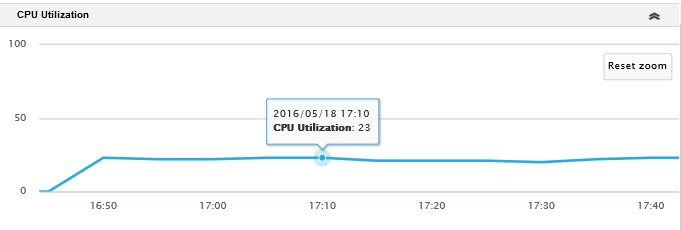 N-Cloud 支援 SNMP 和 Flow 比對. 當CPU使用率升高時，誰是禍首? 這可以幫助管理者更輕易的知道造成的原因。
點擊這個點
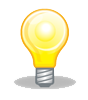 1
2
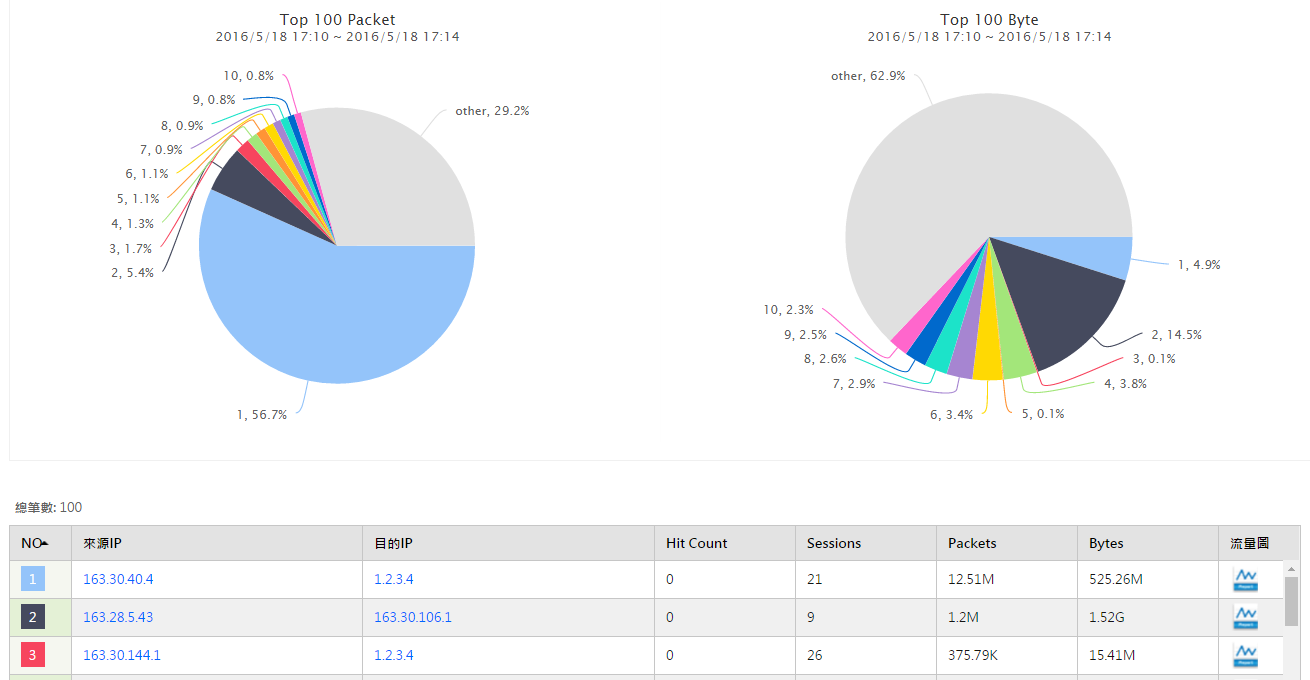 TOP N 排名: 
流量使用百分比(%)
設備管理 - Flow 設備
新增Flow設備
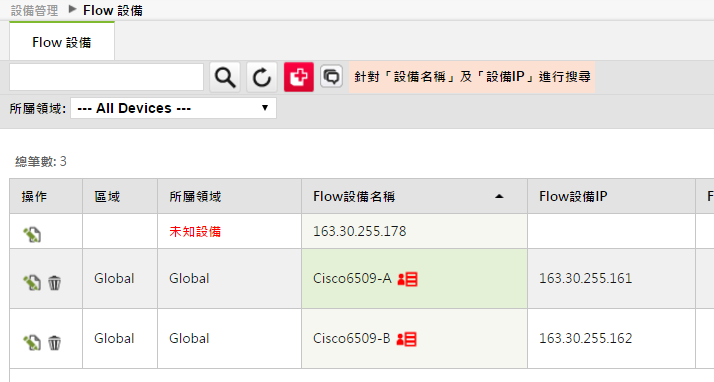 1
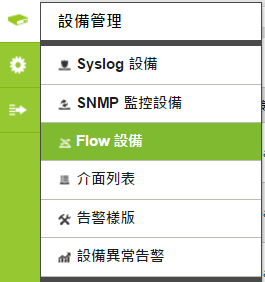 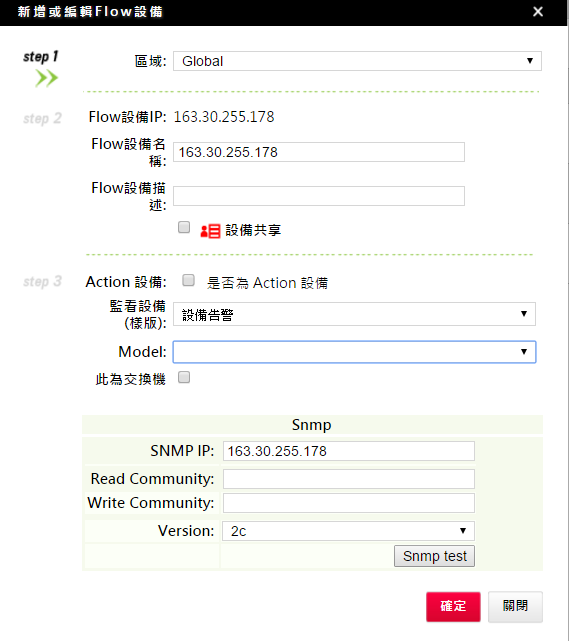 2
輸入名稱
如果要使用此設備阻擋IP，請點擊Action設備
如果要分享設備的Log給Domain，請點共享
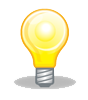 在設定flow設備前，請先設定你的 Router/Switch 輸出NetFlow/sFlow 紀錄到N-Cloud。 目的IP 是 N-Cloud的IP，port 是 UDP 9001。
當N-Cloud成功接收到Flow紀錄後，可在此頁面看到[未知設備] ，點擊左方的編輯即可新增設備。
3
選擇告警樣板
4
網路設備供應商
5
輸入設備的Read Community即可
6
確定
設備管理 - Syslog 設備
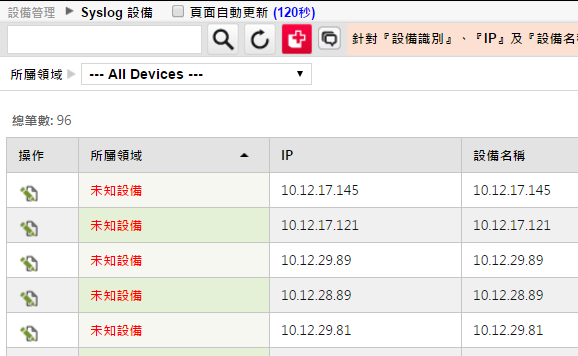 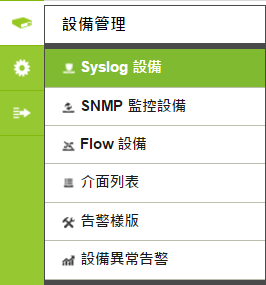 1
新增syslog設備
2
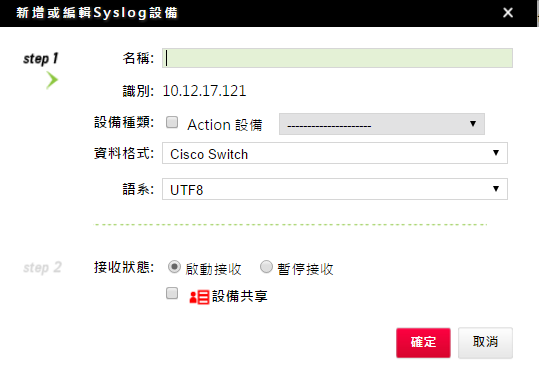 輸入名稱
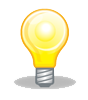 在設定syslog設備前，請先設定你的 網路設備/資安設備/主機 輸出 Syslog事件紀錄 到 N-Cloud。目的 IP 是N-Cloud的IP，port 是 UDP 514。
當N-Cloud成功接收到事件紀錄後，可在此頁面看到[未知設備]，點擊左方的編輯即可新增syslog設備。
3
選擇資料格式
[設備商]/[型號]
4
啟動接收
如果要分享設備的Log給Domain，請點共享
確定
5
設備管理 – 介面列表
Display the interface full list of  all managed SNMP devices
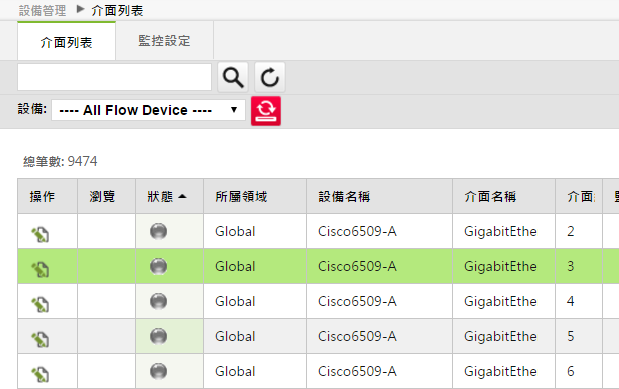 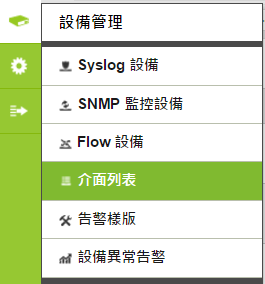 搜尋設備或介面
介面清單
編輯
1
2
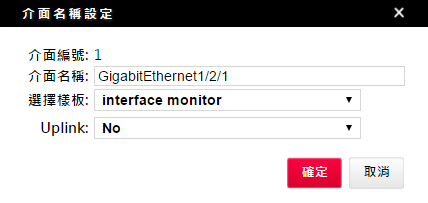 可以變更介面名稱
選擇告警樣板
3
確認是否為uplink
確定
4
5
設備管理 – 介面列表
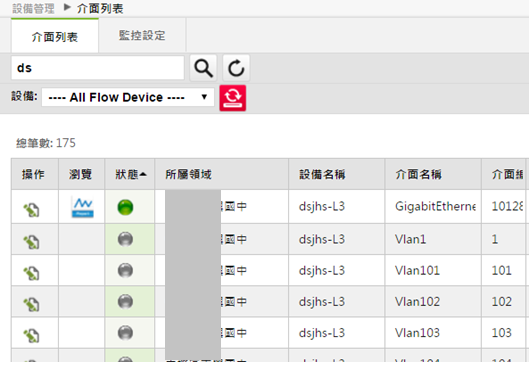 IN/OUT  bps
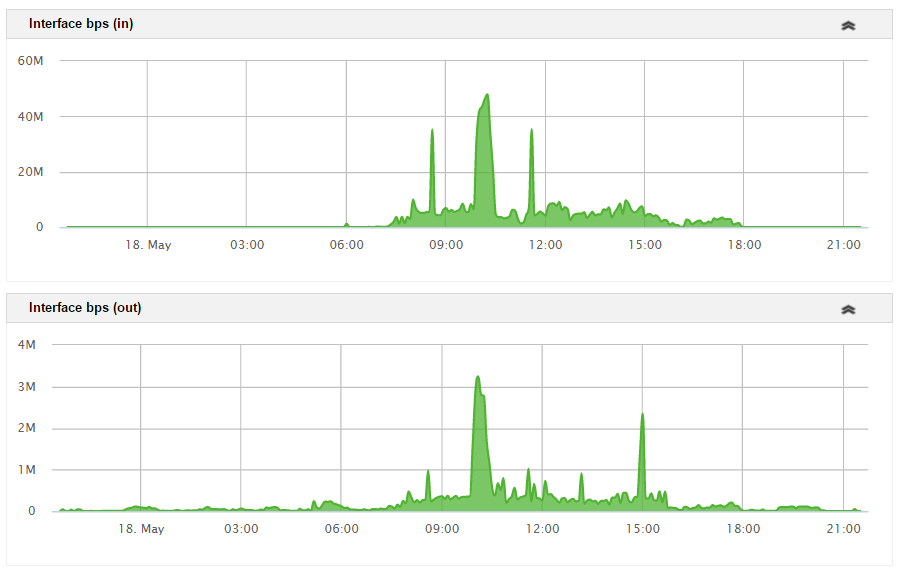 跳出介面使用量圖表
當使用率到達告警值，N-Cloud 會發送告警訊息給管理者
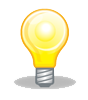 設備管理 - Interface List
顯示所有監控介面
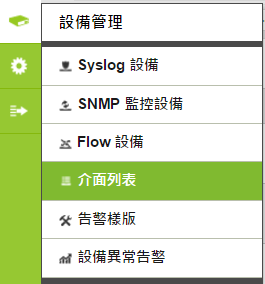 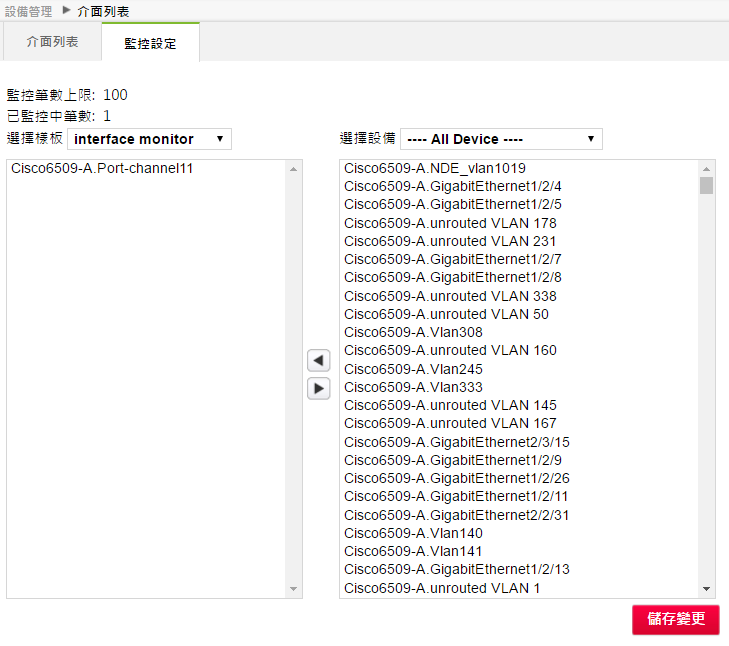 2
選擇設備
1
選擇告警樣板
移入/移出
3
儲存
4
Practice
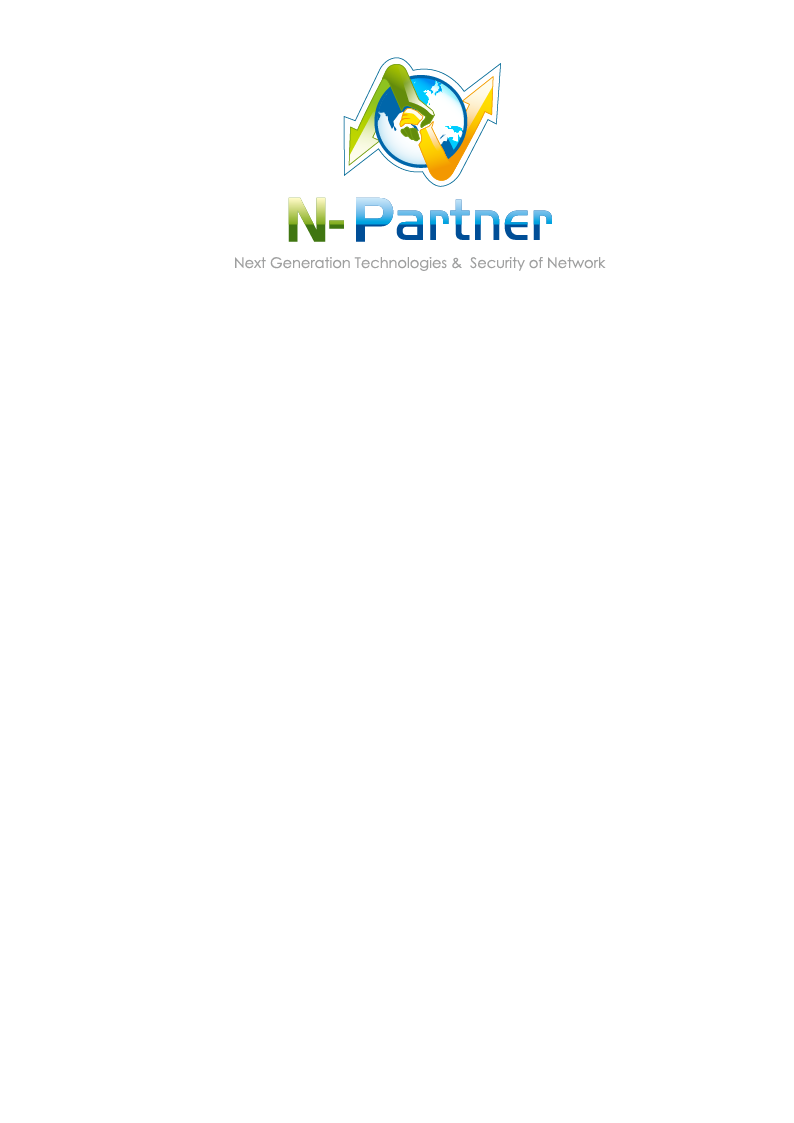